Congratulations!
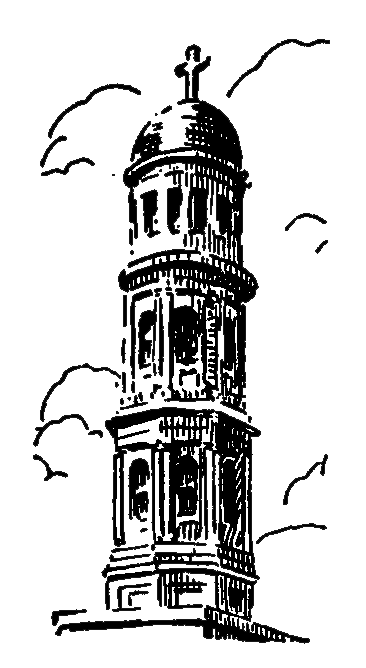 To ALLSt. Vincent’s2012Graduates!
Molly Eileen Helie
Graduating From
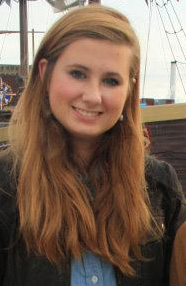 Carver Center
for the Arts & Technology
Headed For
Loyola 
University
New Orleans, LA
To Study
Fine Arts & Religious Studies
Molly Eileen Helie
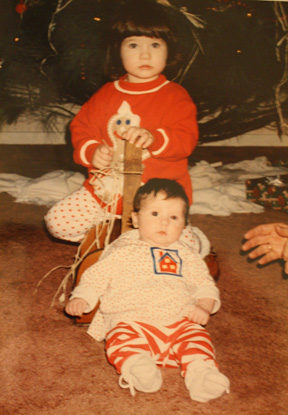 Molly Eileen Helie
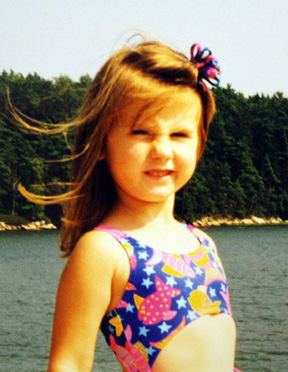 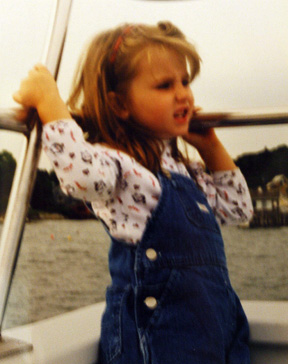 Molly Eileen Helie
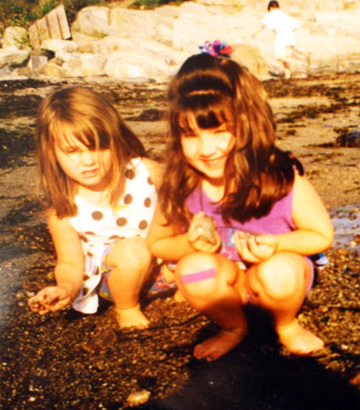 Molly Eileen Helie
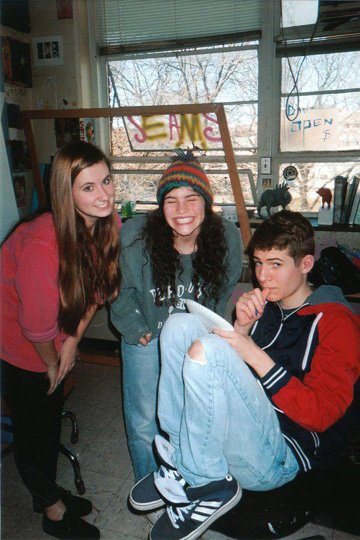 Molly Eileen Helie
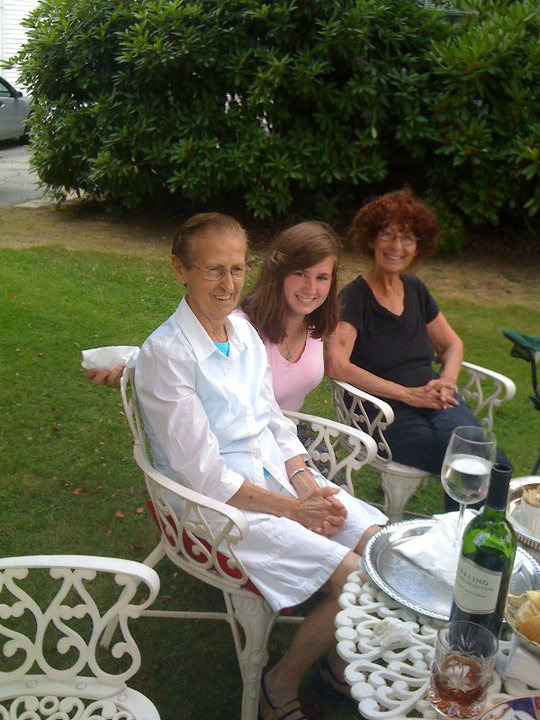 Molly Eileen Helie
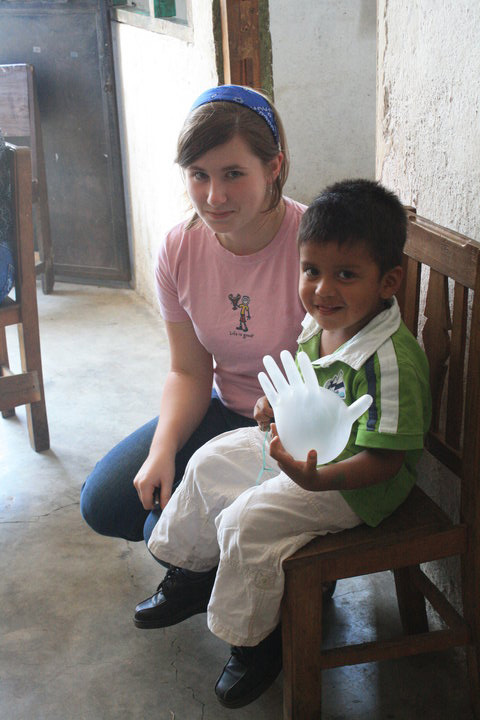 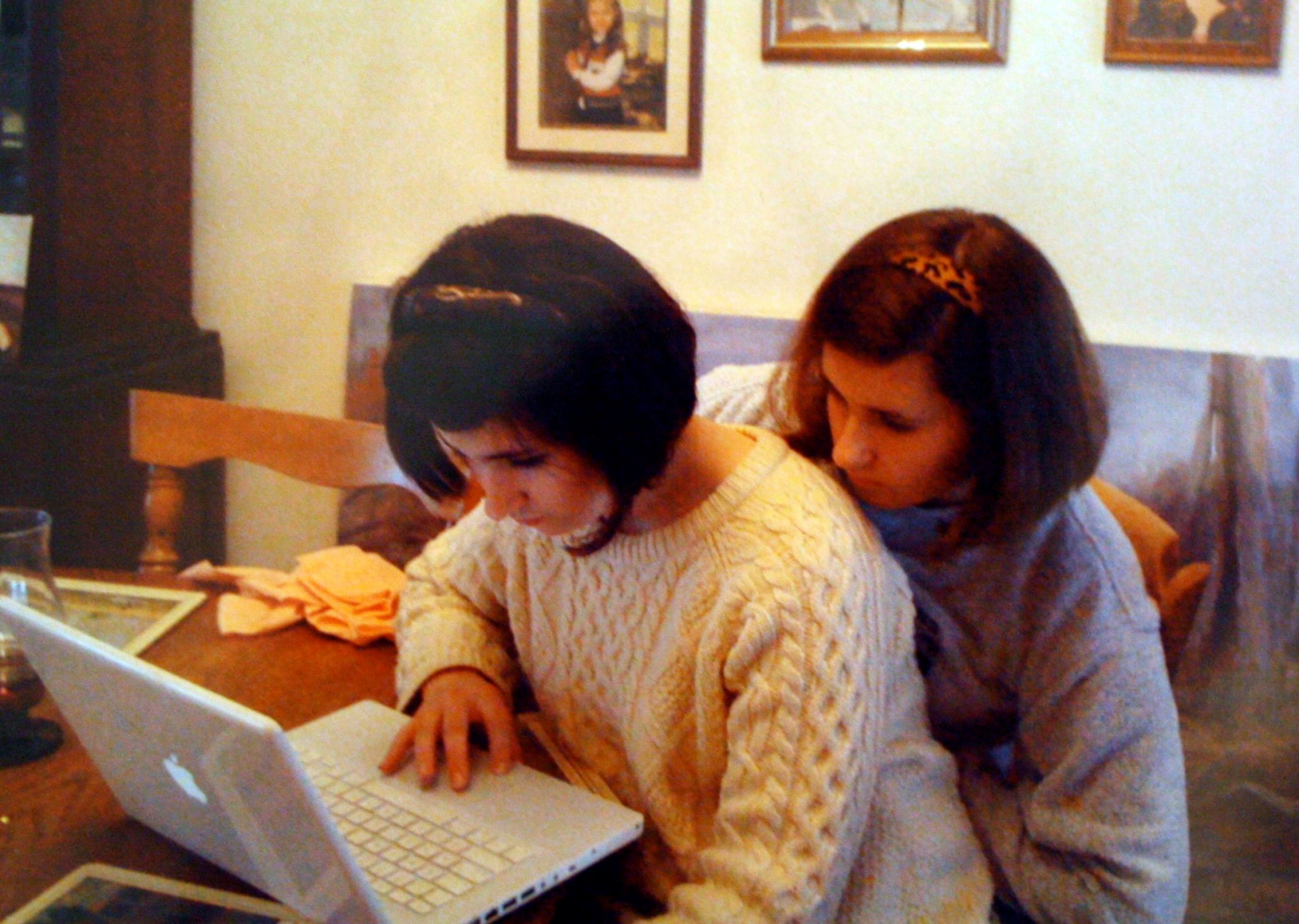 Molly Eileen Helie
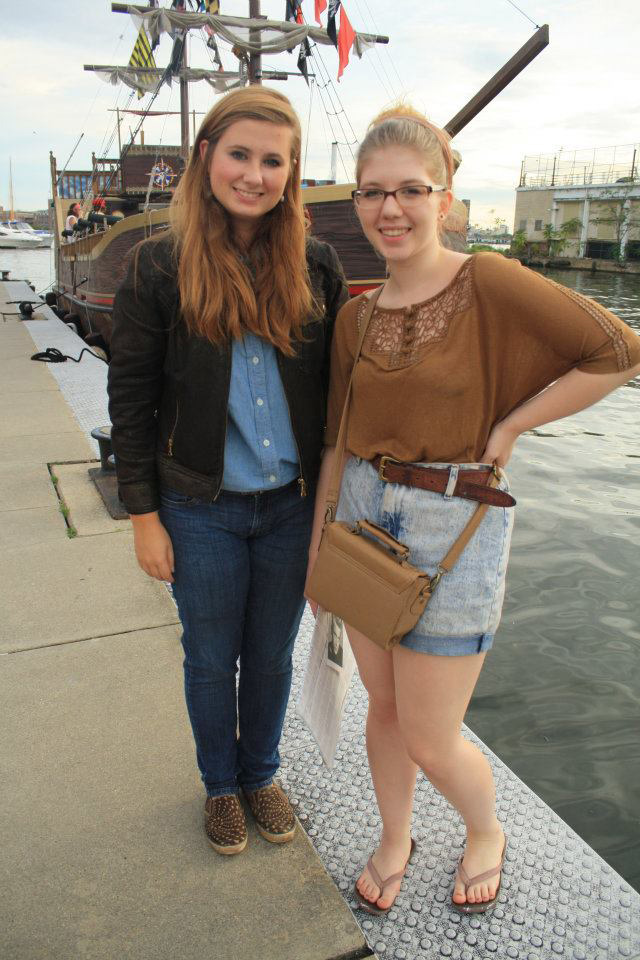 Molly Eileen Helie
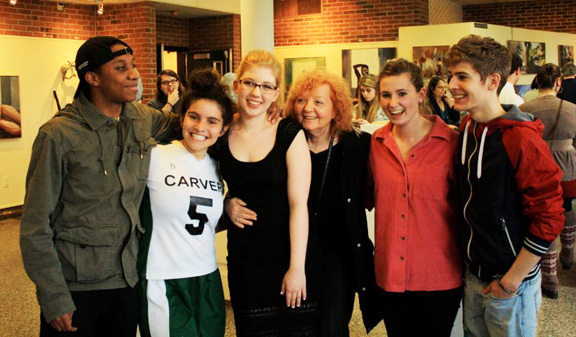 Molly Eileen Helie
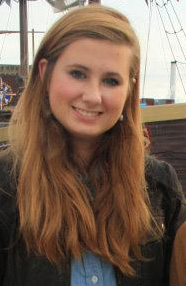 Graduating From
Carver Center
for the Arts & Technology
Headed For
Loyola 
University
New Orleans, LA
To Study
Fine Arts & Religious Studies
John Kevin Beck
Graduating From
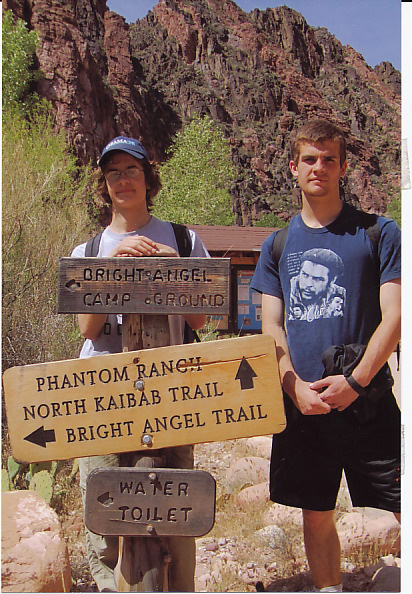 Baltimore
Polytechnic
High School
Headed For
Penn State
University
To Study
Aerospace
Engineering
John Kevin Beck
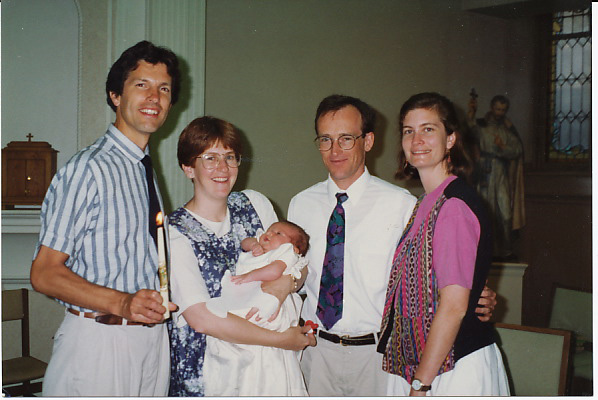 John Kevin Beck
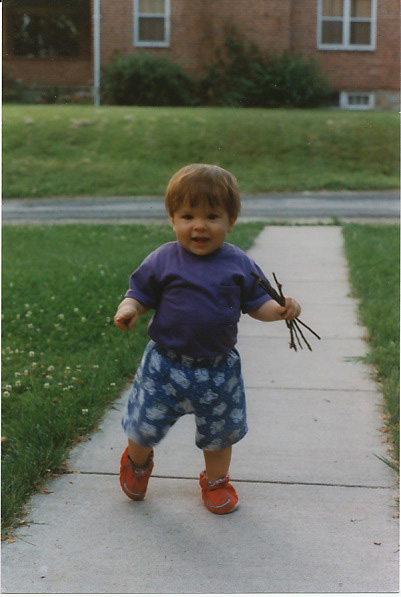 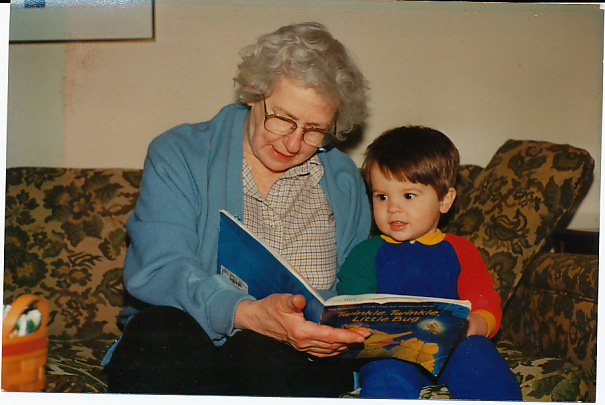 John Kevin Beck
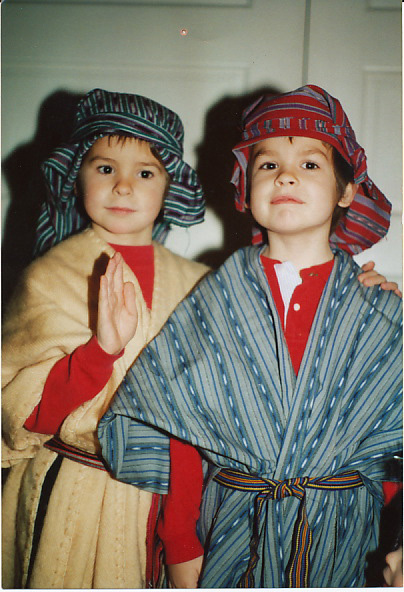 John Kevin Beck
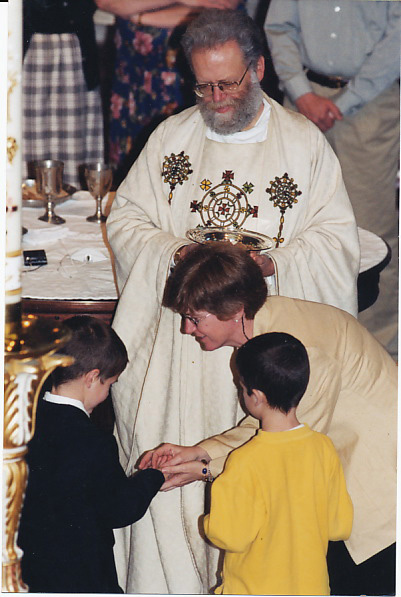 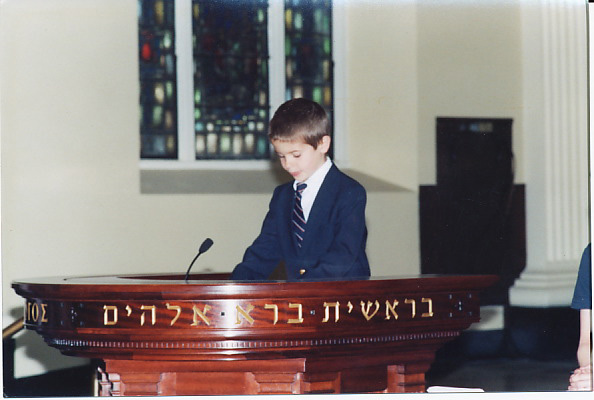 John Kevin Beck
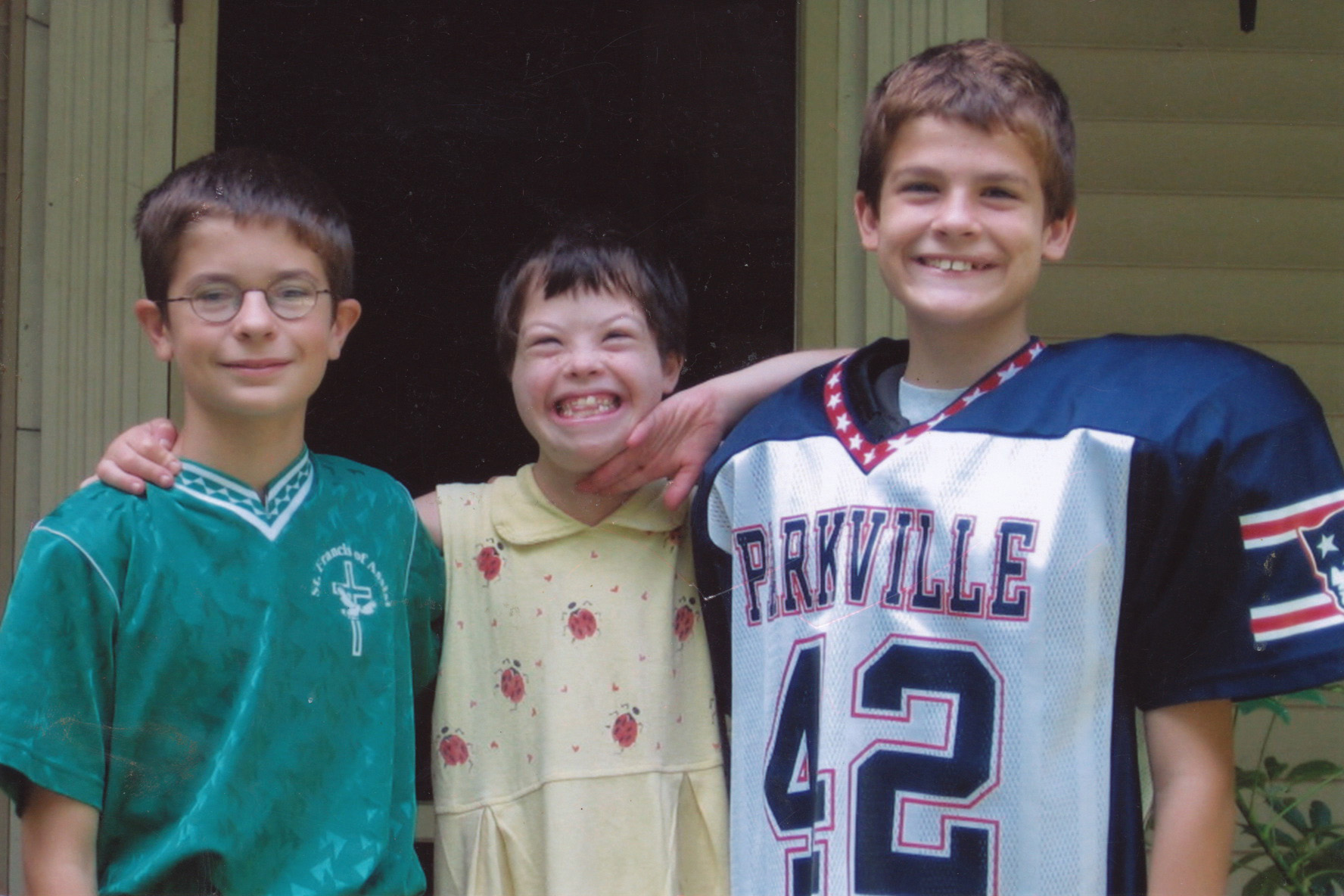 John Kevin Beck
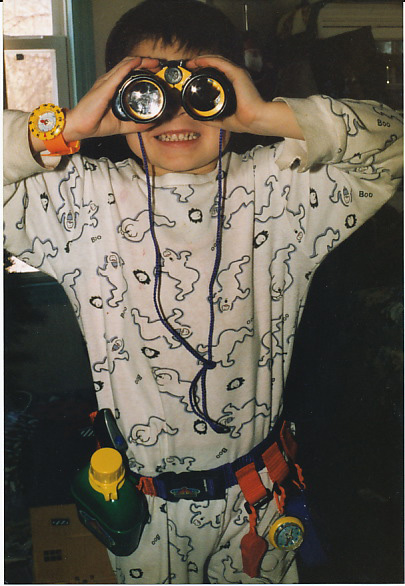 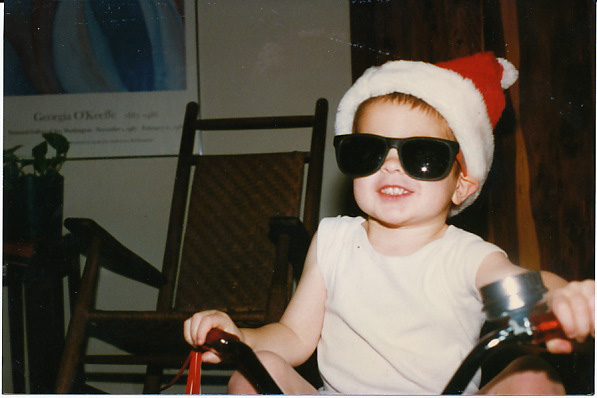 John Kevin Beck
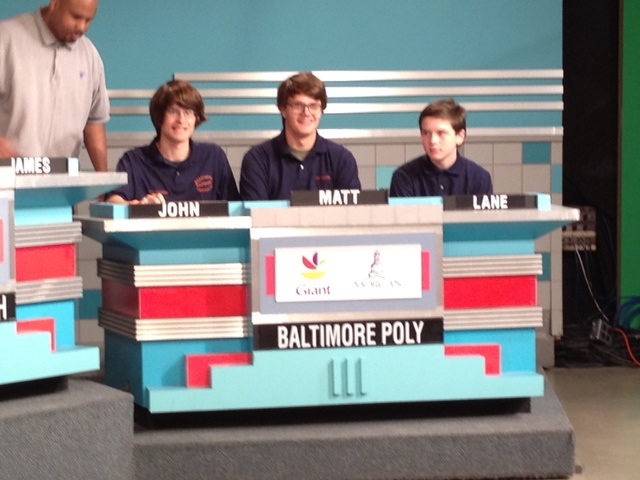 John Kevin Beck
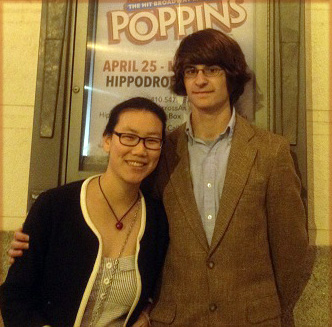 John Kevin Beck
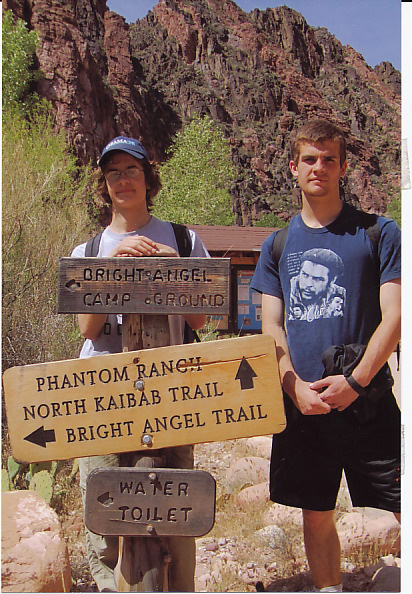 John Kevin Beck
Graduating From
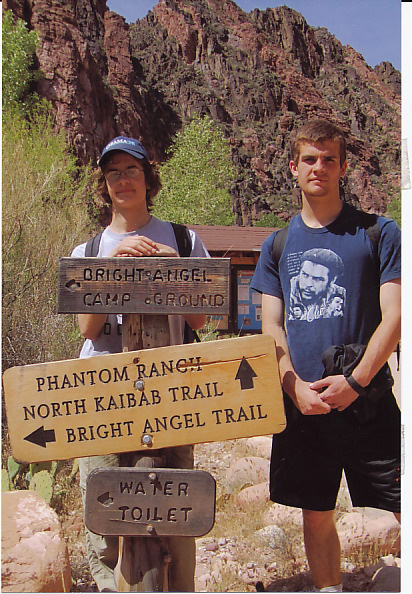 Baltimore
Polytechnic
High School
Headed For
Penn State
To Study
AerospaceEngineering
Samantha
Robinson
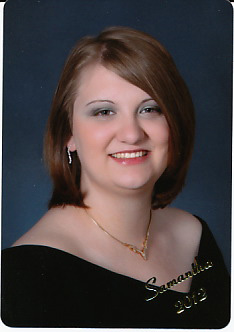 Graduating From
Strawbridge
High School
College Plans
In the Future
Samantha 
Robinson
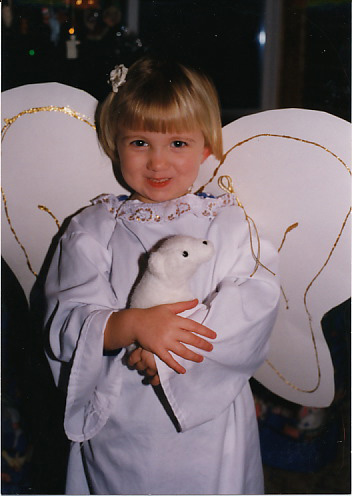 Samantha 
Robinson
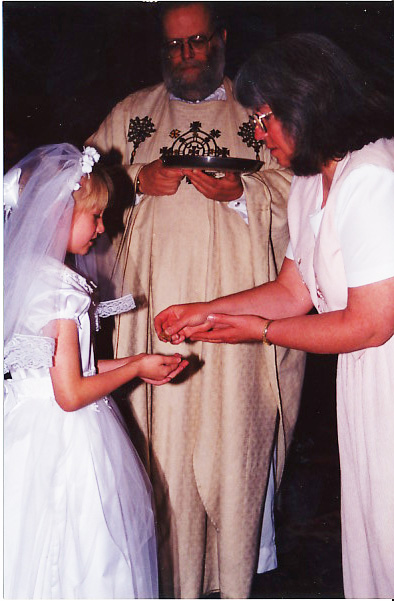 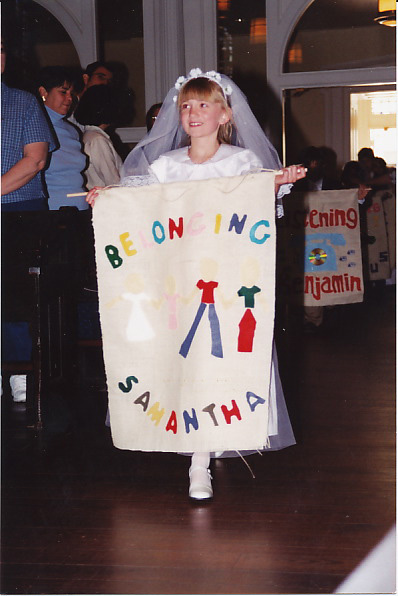 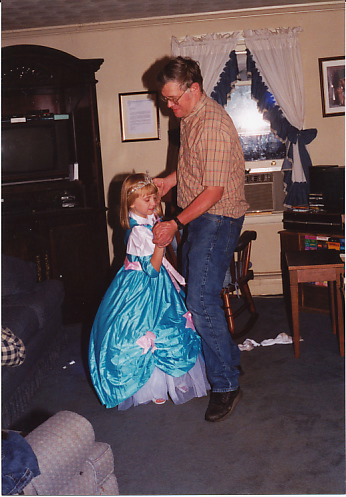 Samantha 
Robinson
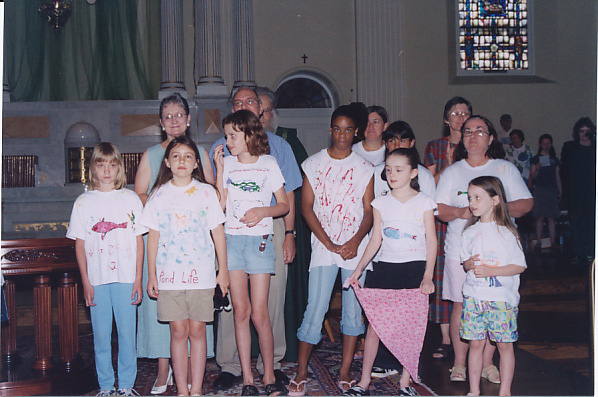 Samantha 
Robinson
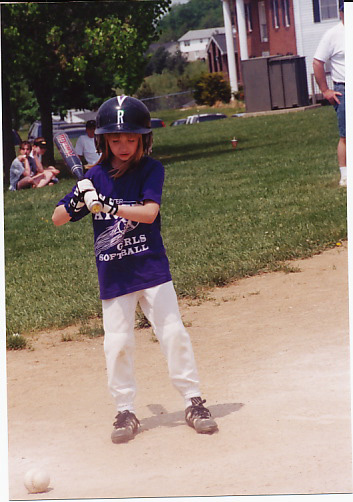 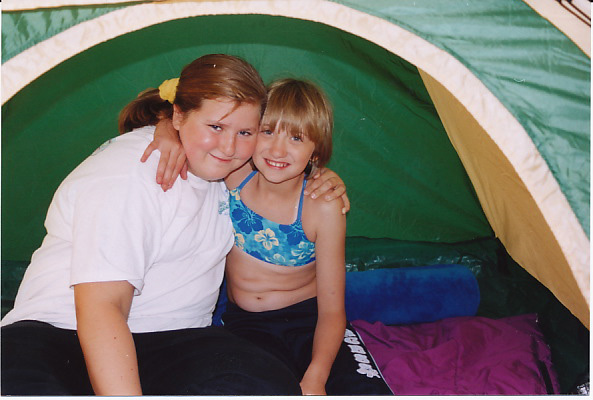 Samantha 
Robinson
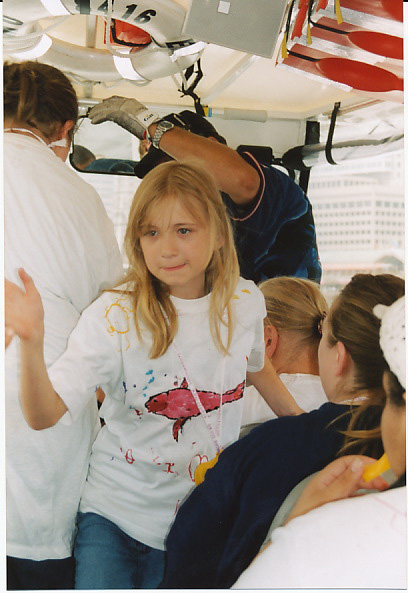 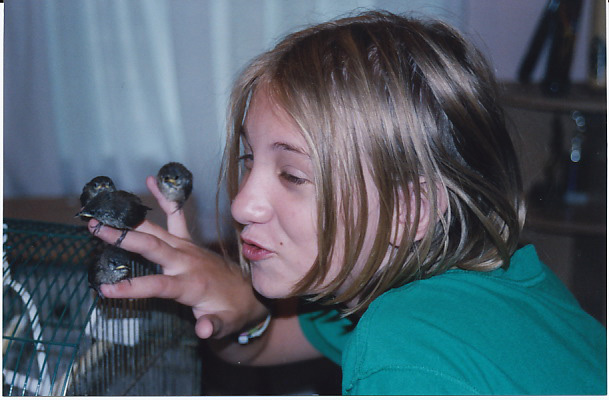 Samantha 
Robinson
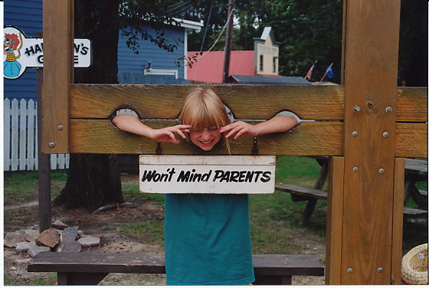 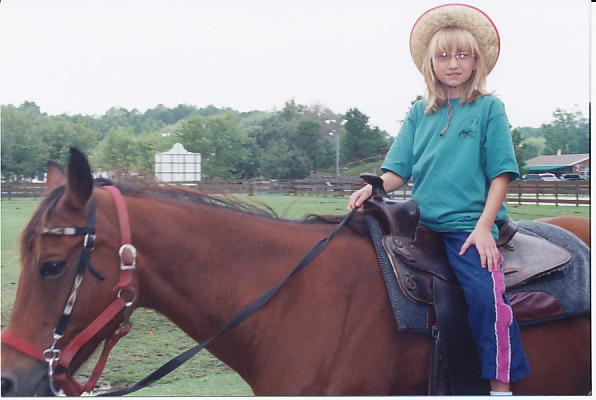 Samantha 
Robinson
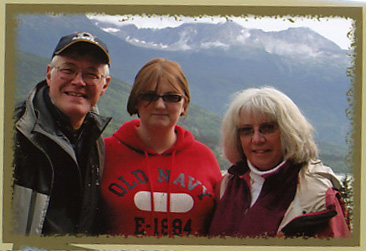 Samantha 
Robinson
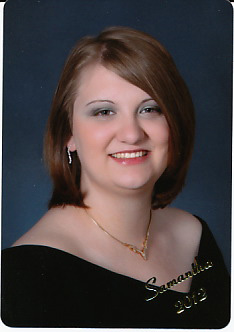 Graduating From
Strawbridge
High School
College Plans
In the Future
We Also Recognize
HANNAH POTTS

Who was Homeschooled

And is heading to 
Baltimore County
Community College/
Towson University

To study
Music Performance
Congratulations!
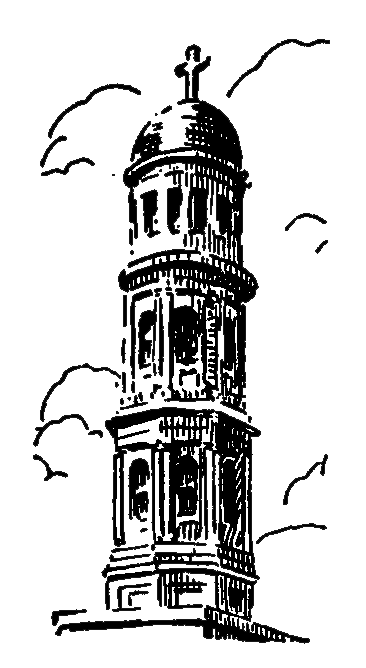 To ALLSt. Vincent’s2012Graduates!
Congratulations!
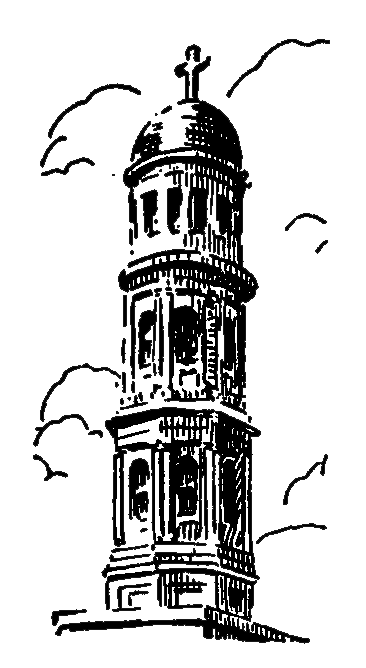 Our Prayers are with you!